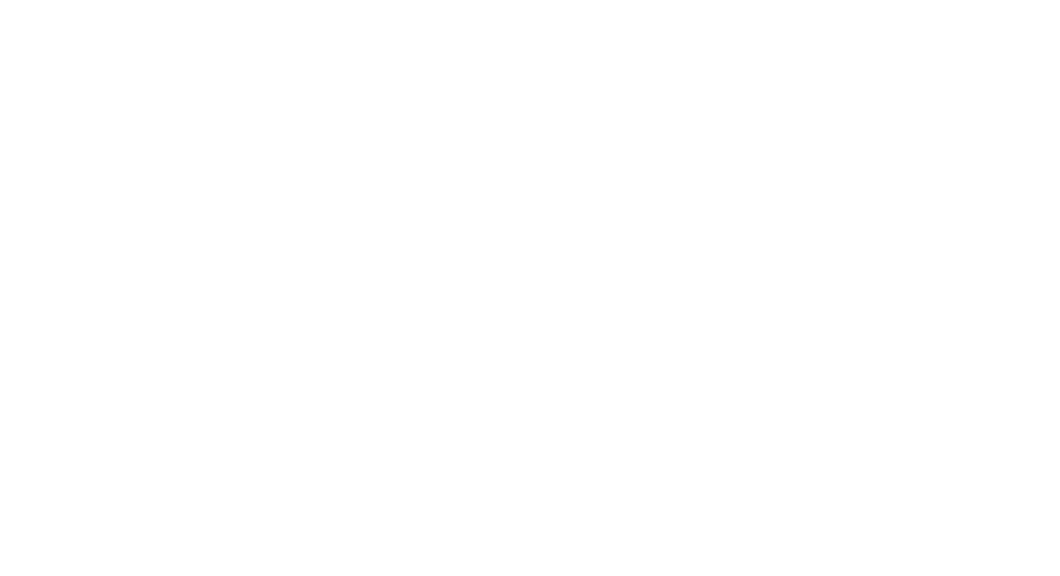 1
Debenhams
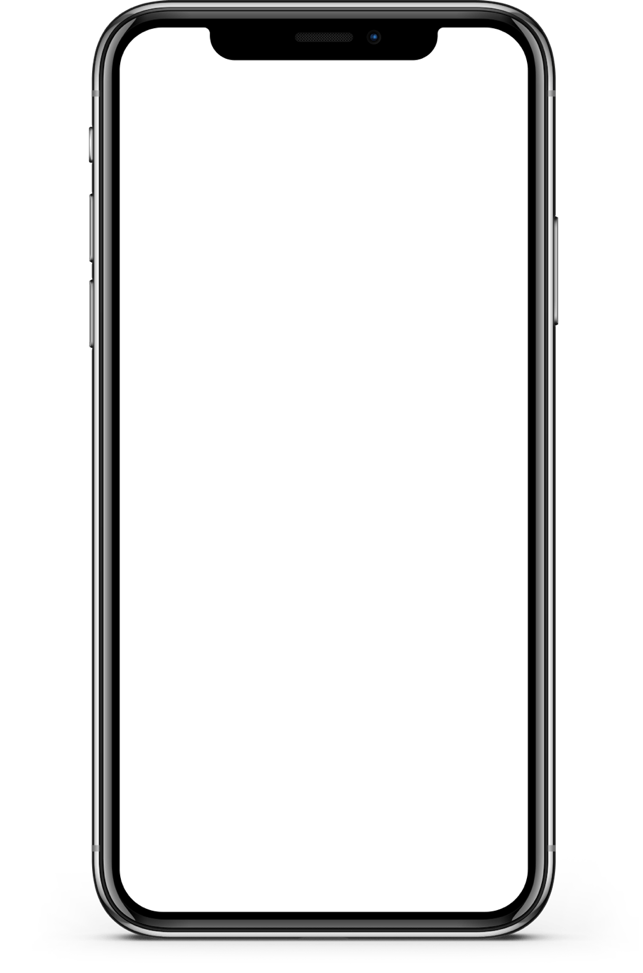 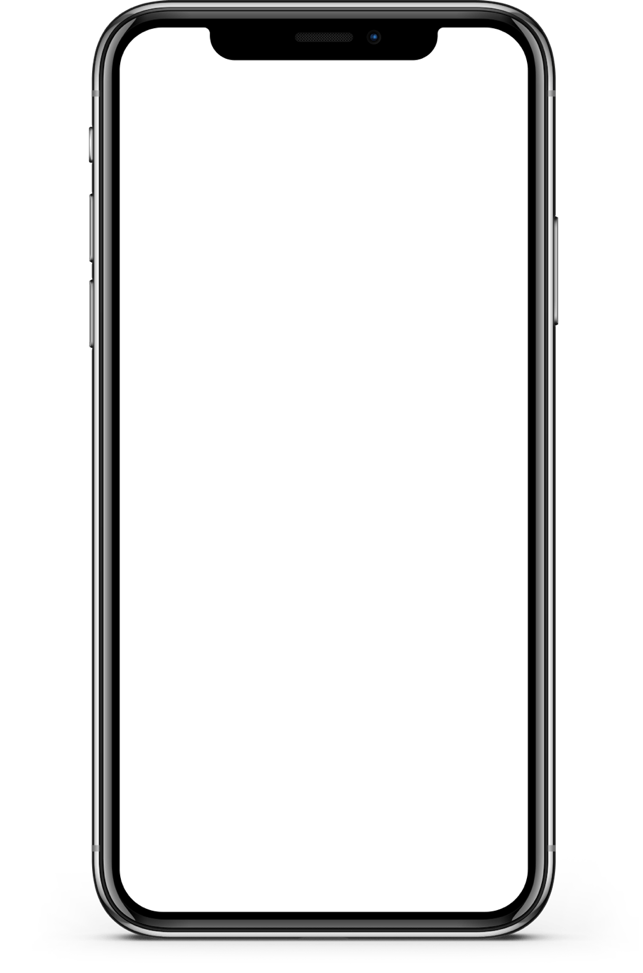 Speed of customer experience
2
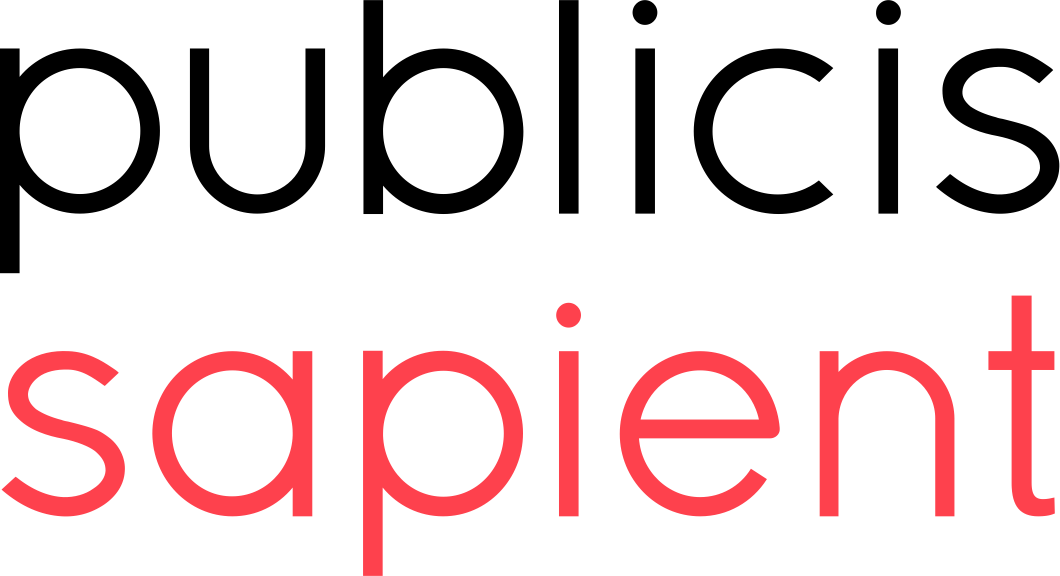 [Speaker Notes: Debenhams before and after the front end of the site was made into a Single Page App using Mobify and React
It also used PWA technology]